মাল্টিমিডিয়া ক্লাসে সবাইকে  
স্বাগতম
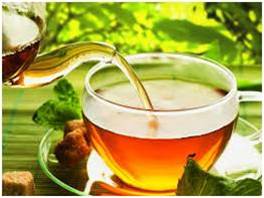 জামাল হোসেন, বিএসসি, এম এড, চাঁদপুর জনতা হাই স্কুল এন্ড কলেজ, কুমিল্লা সদর দক্ষিণ, কুমিল্লা। মোবাইল: ০১৭১২-১৫৯৪৯০
পরিচিতি
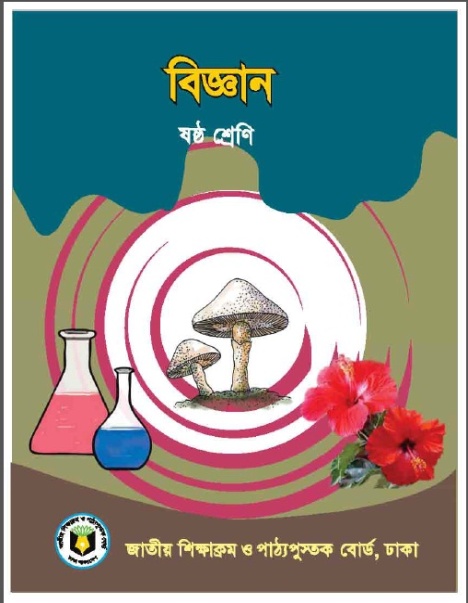 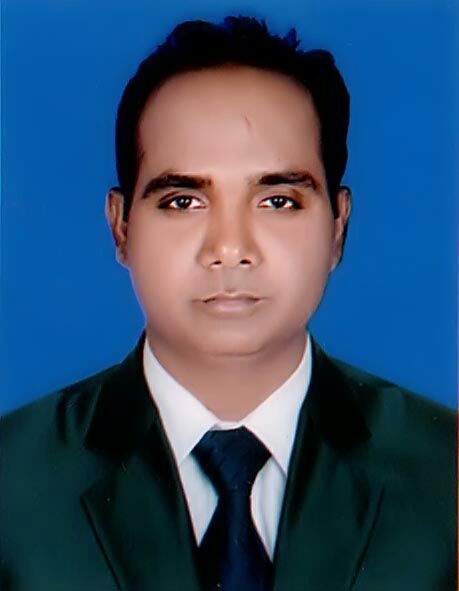 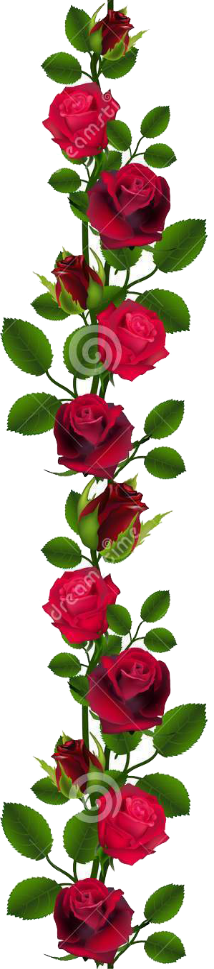 পাঠ পরিচিতি
শ্রেণি: ষষ্ঠ
বিষয়: বিজ্ঞান
অধ্যায়: অষ্টম
পাঠ: ৩-৪
মোহাম্মাদ আলী জিন্নাহ
সহকারি শিক্ষক (গণিত)
আফড়া ইসঃ সিঃআলিম মাদ্রাসা   
রাজবাড়ি সদর, রাজবাড়ী।
নিচের চিত্রটি লক্ষ কর
পানির তুলনায় চিনি...
চিনি পানিতে…
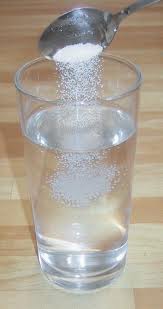 চিনির তুলনায় পানি...
পানি চিনিকে…
দ্রবনে যা কম এবং গলে তাকে…
দ্রবনে যা বেশি এবং গলায় তাকে…
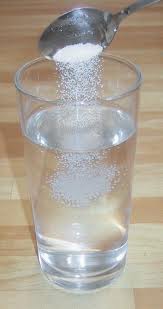 দ্রব ও দ্রাবক
শিখনফল
এই পাঠ শেষে শিক্ষার্থীরা ...
দ্রব ও দ্রাবক বর্ণনা করতে পারবে;
 ঘন ও পাতলা দ্রবণ তৈরি করতে পারবে;
বিভিন্ন ঘনমাত্রার দ্রবণের মধ্যে পার্থক্য করতে পারবে।
নিচের চিত্রগুলো লক্ষ কর
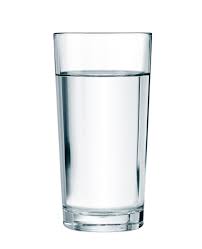 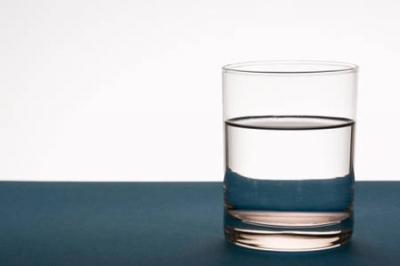 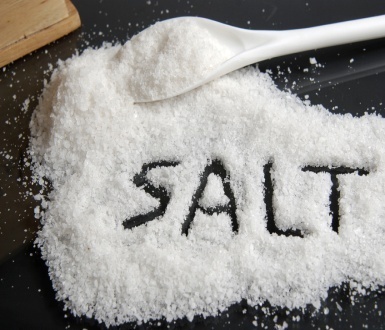 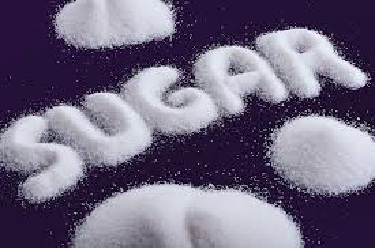 তৈরি হলো...
সেলাইন
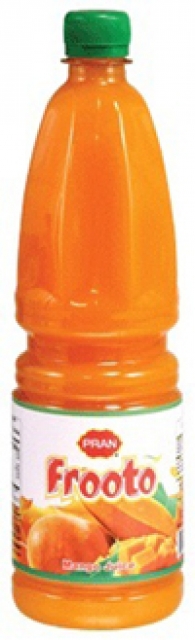 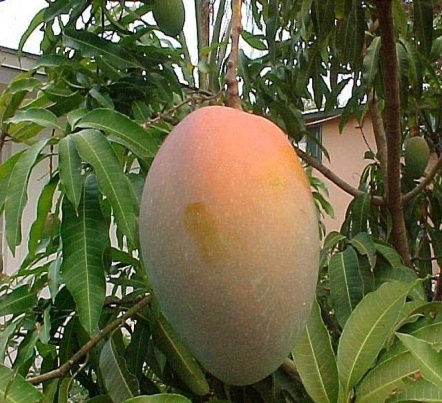 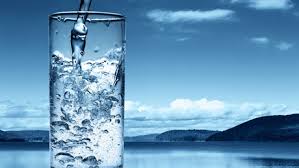 তৈরি হলো...
জুস
সেলাইন বা জুসে কোনটি বেশি, কোনটি কম এবং কোনটি গলে, কোনটি গলায়?
দলগত কাজ
4টি দল
দ্রব ও দ্রাবকের পরিচিতি
সময়: 10 মিনিটি
প্রয়োজনীয় উপকরণ:  গ্লাস, চামচ, চিনি, পানি
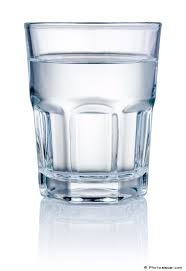 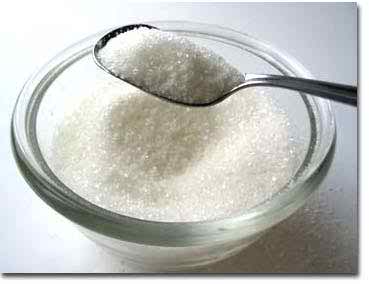 কাজ: গ্লাসের       অংশ পানি নিয়ে ১চামচ চিনি  যোগ করে নাড়া দিয়ে শরবত তৈরি কর এবং নিচের ছকটি পূরণ কর।
বিশুদ্ধ পানি
পরিষ্কার চিনি
ভিডিওটি দেখ এবং তোমার উত্তর মিলিয়ে নাও
চিনি
কম
গলে
দ্রব
পানি
বেশি
গলায়
দ্রাবক
দ্রবণে যা দ্রবীভূত হয় তাকে বলে -
দ্রব যাতে দ্রবীভূত হয় তাকে বলে -
দ্রব + দ্রাবক = দ্রবণ
একক কাজ
১।  দ্রব কাকে বলে?
২।  দ্রাবক কাকে বলে?
জলীয় দ্রবণ
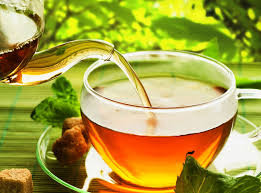 যে দ্রবণে তরল পদার্থ দ্রাবক তাকেই…।
[Speaker Notes: আমাদের চারপাশের এরকম ঘটনা ব্যাখ্যা করে বিষয়টি সহজ করে শিক্ষার্থীকে বুঝানো যেতে পারে।]
নিচের চিত্রগুলো লক্ষ কর
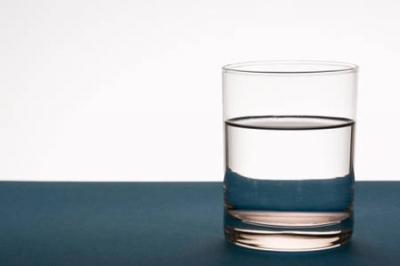 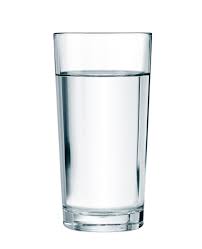 সেলাইন
পানি
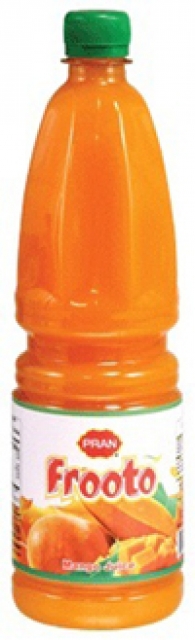 জুস
পানি, সেলাইন ও জুসে কোনটি পাতলা ও কোনটি ঘন?
[Speaker Notes: আমাদের চারপাশের এরকম ঘটনা ব্যাখ্যা করে বিষয়টি সহজ করে শিক্ষার্থীকে বুঝানো যেতে পারে।]
দলগত কাজ
৪টি দল
সময়: 10 মিনিটি
ঘন ও পাতলা দ্রবণ তৈরি ও পার্থক্যকরণ
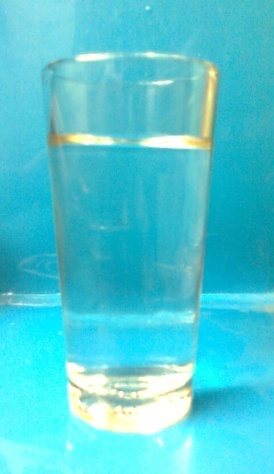 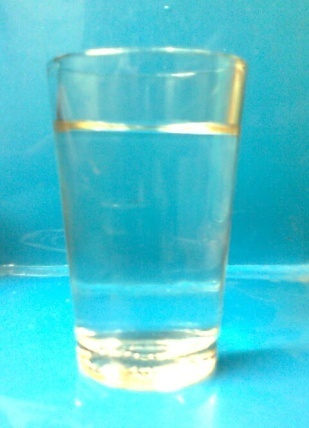 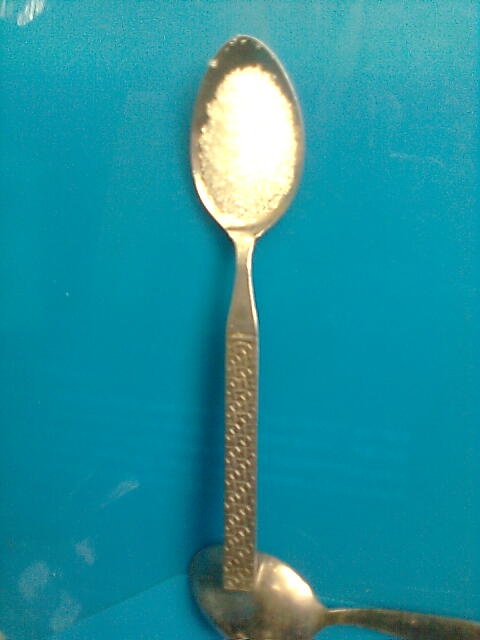 প্রয়োজনীয় উপকরণ: দুটি গ্লাস, চামচ, চিনি, পানি, মাপচোঙ
কর্ম পদ্ধতি: ক ও খ গ্লাসে ১০০ মিলি (সমপরিমান) করে পানি নিয়ে ক গ্লাসে ১ চামচ এবং খ গ্লাসে ৩ চামচ  চিনি নিয়ে নেড়ে এদের মিষ্টতা পরীক্ষা কর এবং নিচের ছকটি পূরণ কর ।
খ
ক
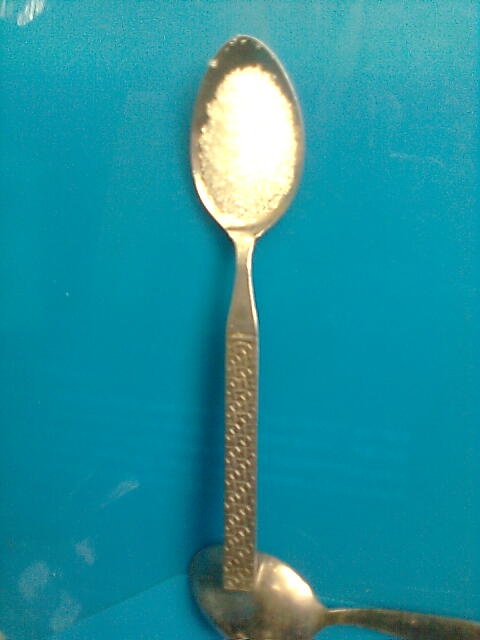 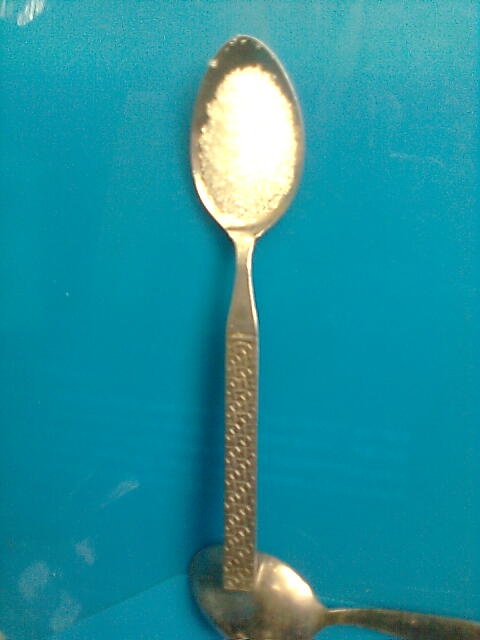 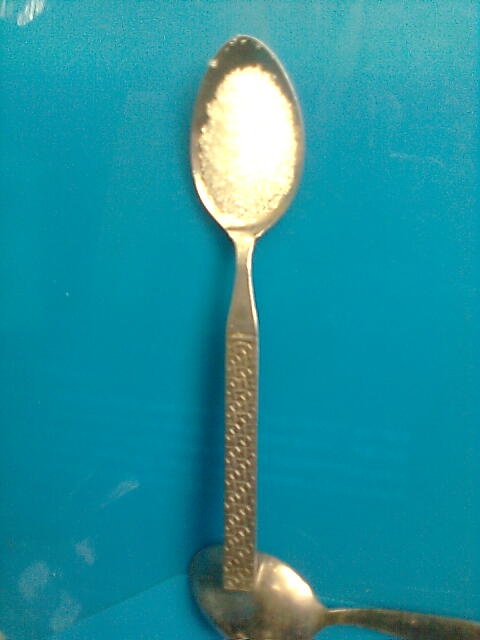 ভিডিওটি দেখ এবং তোমার উত্তর মিলিয়ে নাও
কম
পাতলা দ্রবণ
ক তুলনায় বেশি
ঘন দ্রবণ
জোড়ায় কাজ
১।  ঘন দ্রবণ কাকে বলে ব্যাখ্যা কর?
২।  পাতলা দ্রবণ কাকে বলে ব্যাখ্যা কর?
বহুনির্বাচনী প্রশ্ন
প্রশ্ন: ১
দ্রবণে কোনটি কম পরিমাণে থাকে ?
(ক) দ্রাবক
(খ) দ্রবণ
সঠিক উত্তর জানতে বৃত্তে ক্লিক করি
(গ) দ্রব
(ঘ) দ্রব ও দ্রাবক
চিনির দ্রবণে  -
	i. চিনির পরিমাণ কম। 
	ii. পানির পরিমাণ কম। 
	iii. পানির পরিমাণ বেশি। 
নিচের কোনটি সঠিক?
প্রশ্ন:২
(ক)  i
(খ)  ii
সঠিক উত্তর জানতে বৃত্তে ক্লিক করি
(গ) i, ii
(ঘ)   i, iii
[Speaker Notes: বৃত্তে ক্লিকের পুর্বেই শিক্ষার্থীর কাজ থেকে সম্ভাব্য উত্তর বের করে উত্তর মিলানো যেতে পারে।]
মূল্যায়ন
সময়: 5 মিনিটি
দ্রব কী ?
দ্রাবক কী ?
জলীয় দ্রবণ কাকে বলে ?
কিসের উপর নির্ভর করে দ্রবণকে পাতলা বা ঘন বলা হয় ?
[Speaker Notes: প্রশ্নের উত্তরে শিক্ষক শিক্ষার্থীকে সহায়তা করবেন।]
গুরুত্বপূর্ণ শব্দ
জলীয় দ্রবণ
দ্রব
দ্রাবক
ঘন দ্রবণ
দ্রবণ
পাতলা দ্রবণ
[Speaker Notes: শিক্ষার্থী শব্দগুলো খাতায় লিখে নিবে এবং প্রয়োজনে শিক্ষক শব্দগুলোর পুনরালোচনা করতে পারেন]
বাড়ির কাজ
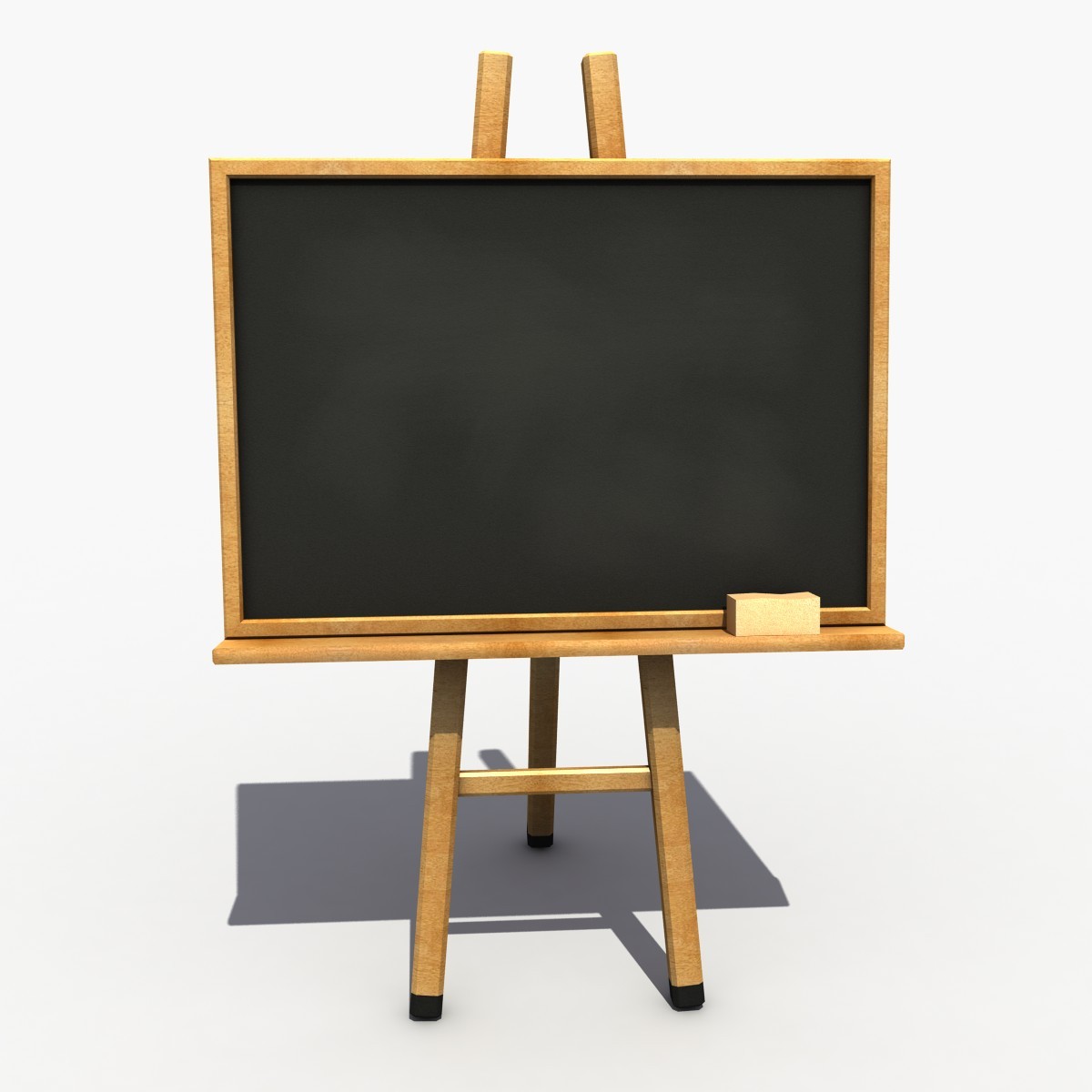 ১ম ধাপ: ২টি কাঁচের গ্লাসের প্রতিটিতে ১কাপ করে পরিস্কার পানি নাও।
২য় ধাপ: ১ম গ্লাসে ১ ফোটা, ২য় গ্লাসে ৪ ফোটা তরল নীল দিয়ে ভাল করে নেড়ে দাও।
৩য় ধাপ: কোন গ্লাসের মিশ্রণ কিরুপ নীল দেখাচ্ছে তা পর্যবেক্ষন করে ঘন ও পাতলা দ্রবণের পার্থক্য খাতায় লিখ।
নিলের মিশ্রণ কি দ্রবণ?
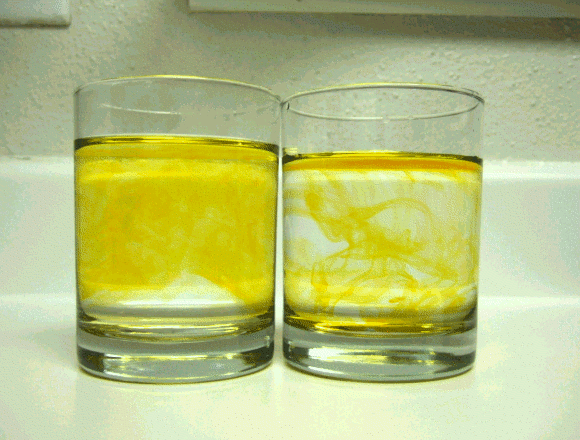 আর কোনো প্রশ্ন ? ? ?
ধন্যবাদ